Probation and Parole Practices: Supervising to Risk
Department of Corrections
April 2022
Lead Auditor: Alyssa Sorenson, 
Management and Program Analyst Supervisor
Determine if the Probation and Parole Division supervises offenders according to recidivism risk level, as required by state law and best practices.
Objective
Methodology
Process Efficiency & Caseload
Risk assessments
Recommendation #1
Simplify the assessment and reassessment process without decreasing effectiveness at predicting recidivism risk.

Department response: Concur
Nearly one-third of officers reported they meet contact requirements for 
half or fewer of offenders on their caseload.
Minimum Contact Requirements Not consistently Met
Recommendation #2
Improve process requirements and decrease caseloads by:
decreasing traditional caseloads below 70 offenders, 
decreasing the administrative requirements for supervision of some offenders, and 
decreasing the amount of paper processes and signatures.

Department response: Concur
It is Difficult for Officers to Identify Caseload Contact Needs
Recommendation #3
Develop a method in the caseload health dashboard to easily identify offenders due for a contact according to their risk level and last date of contact.

Department response: Concur
Evaluating Performance and Program Outcomes
Risk assessments completed, but underutilized
Recommendation #4
Strengthen the inclusion of offender risk assessment results in officer case management strategies by:
revising current case plan and policy, 
establishing quality assurance methods, 
providing annual refresher training, and 
evaluating and validating risk assessments for Montana’s offender population.

Department response: Concur
Officers did not fully utilize the MIIG
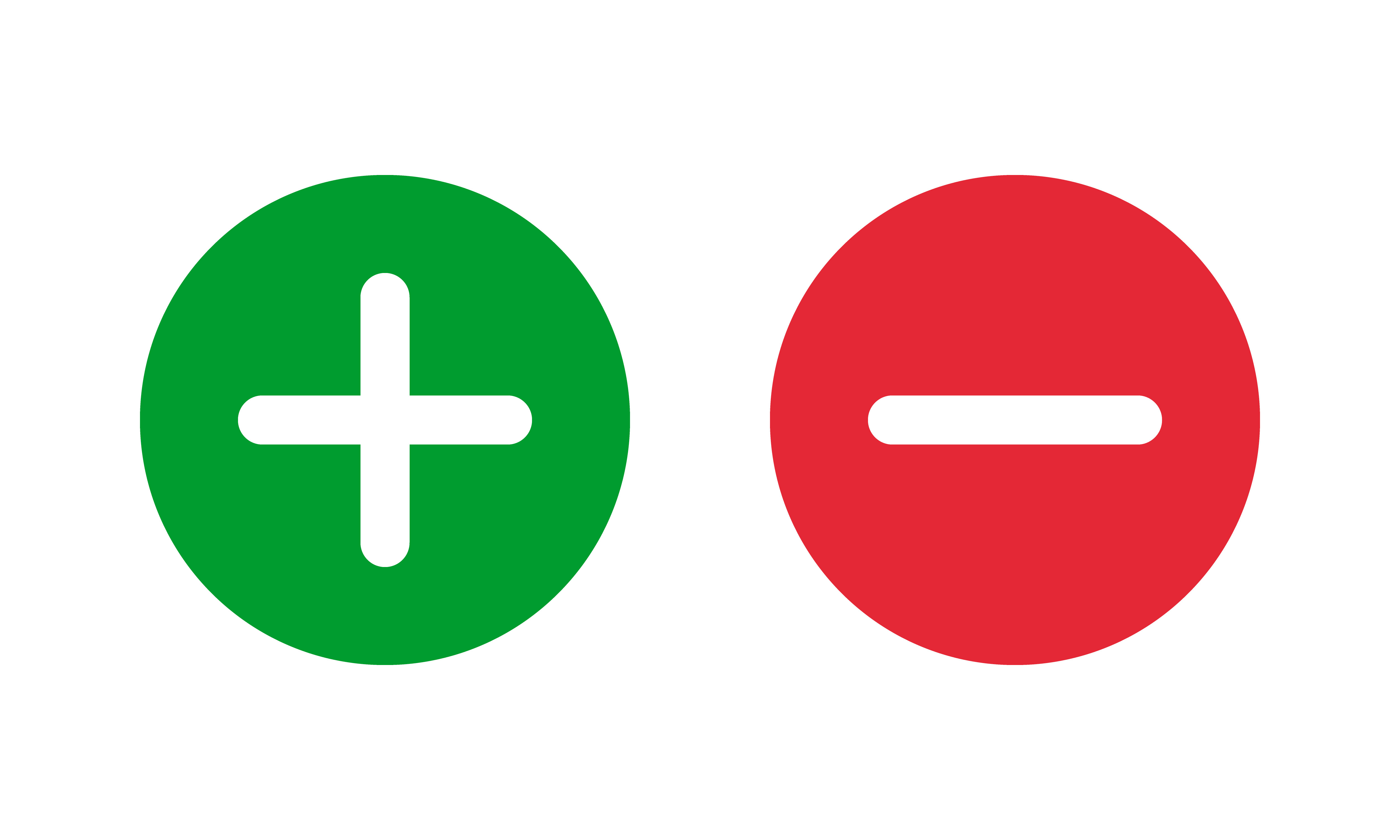 Montana Incentives and Intervention Grid:

Tool used to guide responses to offender behavior, using incentives to encourage good behavior and interventions to discourage harmful behavior.
Conclusion
Statutory changes, including the cap on rates for jail stays, contributed to limiting PPD officers’ ability to fully utilize the MIIG and supervise to risk.
70% of officers record using more interventions than incentives.

High risk offenders are less likely to report receiving incentives
Incentives are underused
Recommendation #5
Develop processes for ongoing maintenance and evaluation of the MIIG, including making necessary revisions and targeting training efforts.

Department response: Concur
Data Integrity to Monitor & Evaluate Supervision to Risk
Identified Data Integrity Issue
User interface design not conducive to data entry
Front-end user needs haven’t been prioritized
Change request process inefficient
Identified extensive data errors and inconsistencies
Data needs not identified or monitored for quality
Need to Consider Long-term Information System Needs
Recommendation #6
Address data integrity issues by:
updating OMIS to ensure data collection needs are met, 
establishing a process for prioritizing change requests, 
developing a plan to improve ease of data entry, and 
evaluating long-term system needs for the department. 

Department response: Concur
Questions